Crossroads - A Time-Sensitive Autonomous Intersection Management Technique
Edward Andert
Thesis Defense – January 12th 2017
Committee: Dr. Aviral Shrivastava, Dr. Georgios Fainekos, and Dr. Heni Ben Amor
Autonomous Intersection Management
As cars become autonomous, so too can intersections

Why?
683 died in vehicles crashes from running red lights in 2012 (NCSR)
127,000 sustained injuries in 2012 (NCSR)
 Average person estimated to wait 6 months of their life at traffic lights (http://www.thefactsite.com/2010/03/how-much-time-people-spend-doing-stuff.html)

We must design an autonomous Intersection Manager (IM) such that the following criteria are met:
Safe
High Throughput
2
[Speaker Notes: Inersection specific data only]
Testing Assumptions With Scale Model
“1/10 scale” model of an intersection
System supports 8 vehicles.
Vehicles are built on a Traxxas platform with Arduino Mega 2560 as a controller.
Positioning is handled by quadrature encoder attached to motor.
Network is handled by2.4GHz transceivers.
3
Scale Model Specifications
Request
Line
Request
Line
1
1
1
Request
Line
1
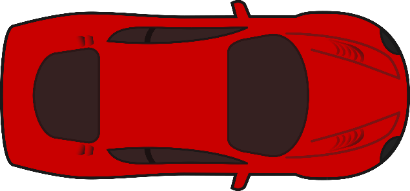 Request
Line
4
Velocity Transaction Intersection Manager (VT-IM)
Method #1 (VT-IM) -  A simple approach to scheduling cars in an intersection.
5
Defining a Simple Intersection Manager
Vehicle reaches request line and transmits current speed and position
Vehicle receives new target velocity from IM.
 We will call this a Velocity Transaction Intersection Manager or VT-IM.
Request
Line
Request
Line
1
1
1
Request
Line
1
Request
Line
Vt-im references
6
[Speaker Notes: One way to implement, define charecteristics]
Demo VT-IM (Velocity Transaction Intersection Manager)
Intersection Manager
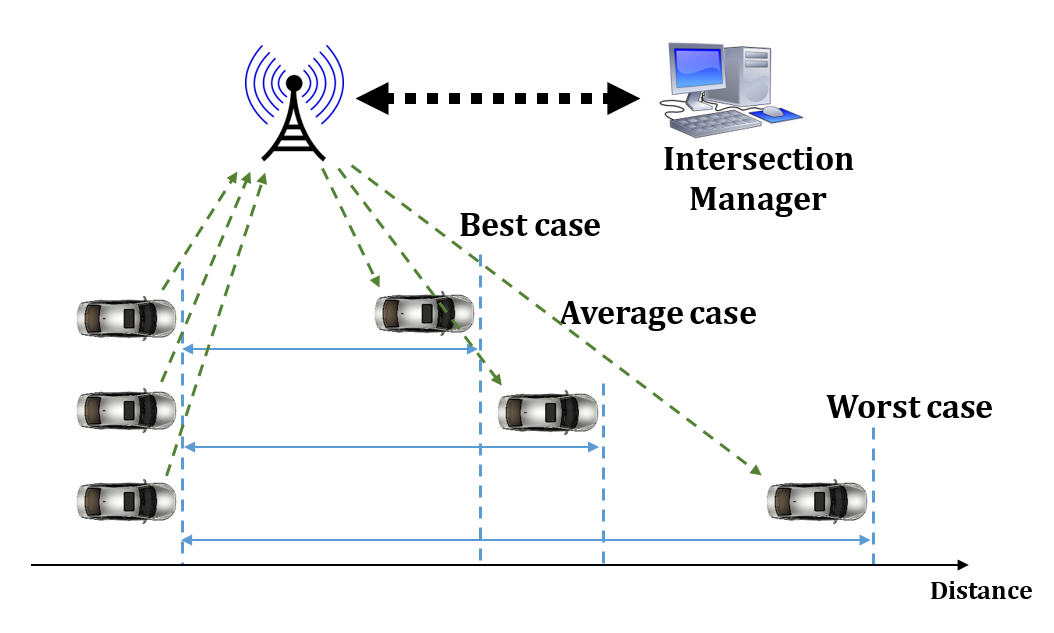 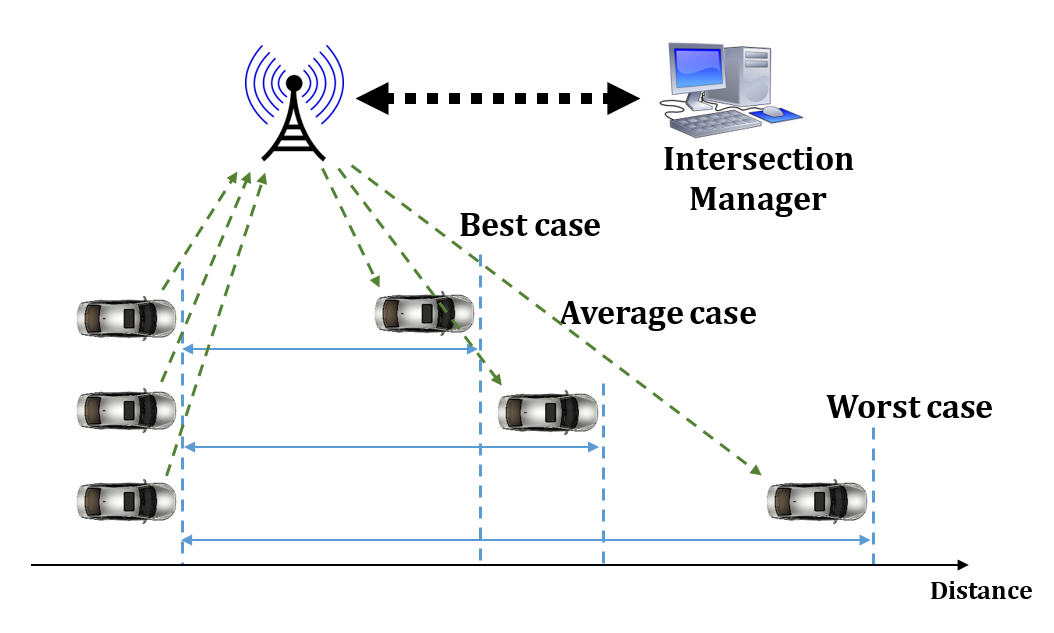 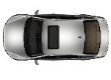 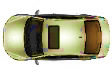 RequestLine
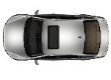 Enter
Exit
7
Demo VT-IM Code
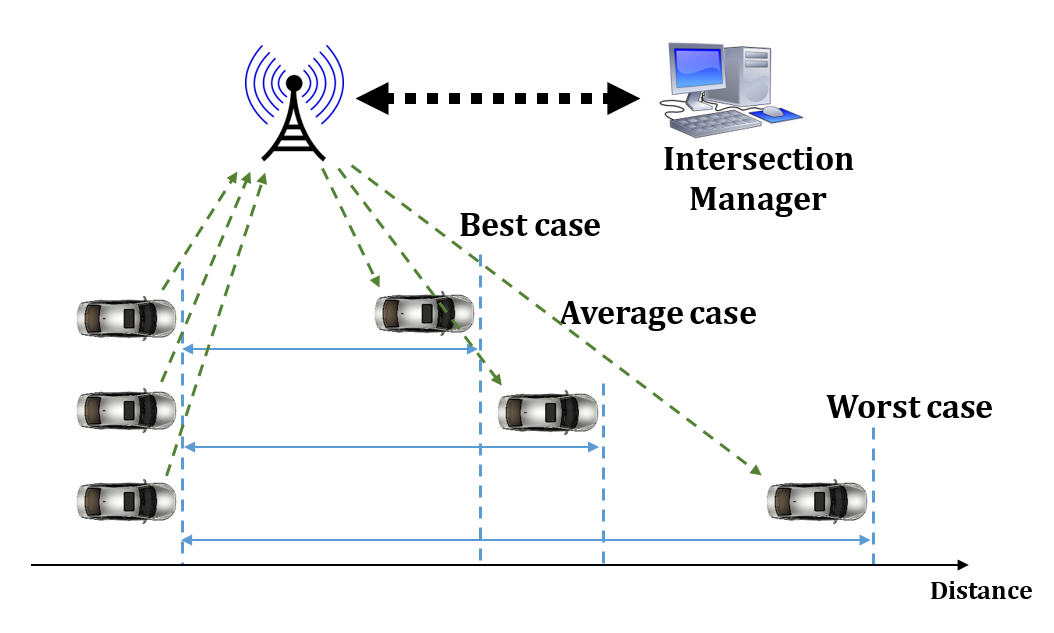 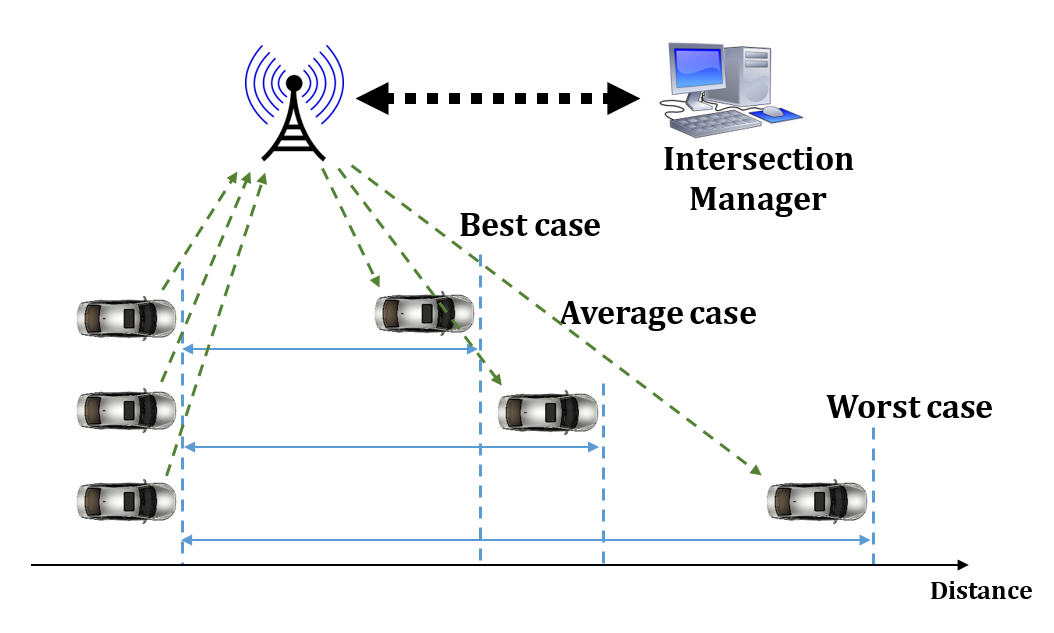 8
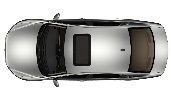 [Speaker Notes: More to algorithm, not present here for berevity]
VT-IM Must Account for Position Uncertainty
An intersection manager should take into account all kinds of errors and uncertainties in the system.
Sensor Error 
Time Synchronization Error
Control Error

Error is modelled as a Safety Buffer around the vehicle:
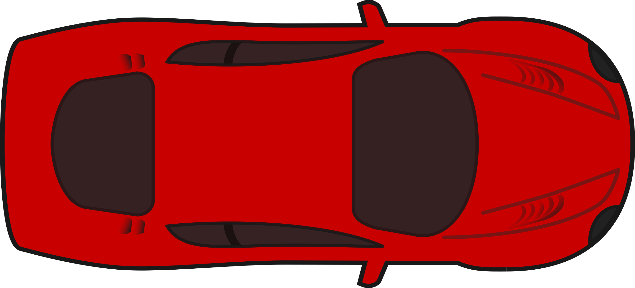 9
How Large is the Safety Buffer
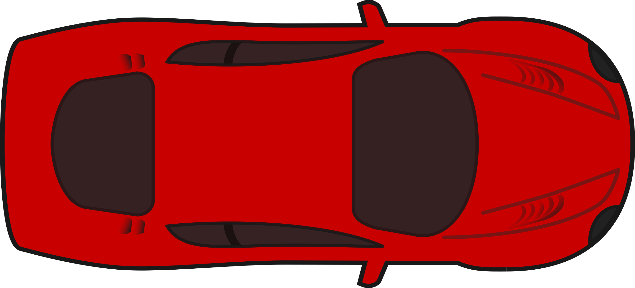 10
Large Safety Buffer Lowers Throughput
Intersection Manager
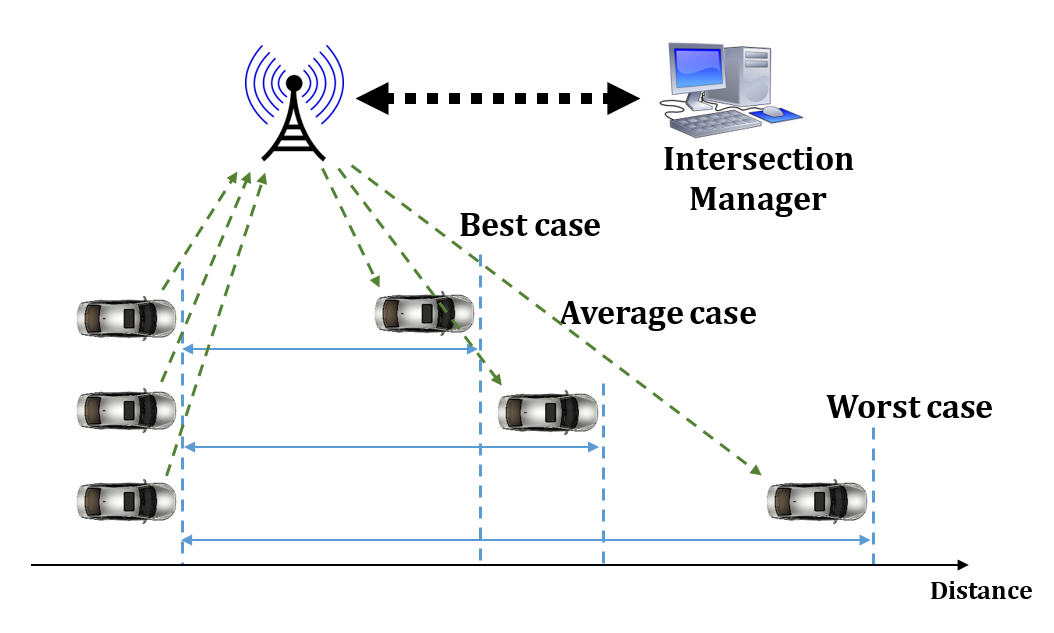 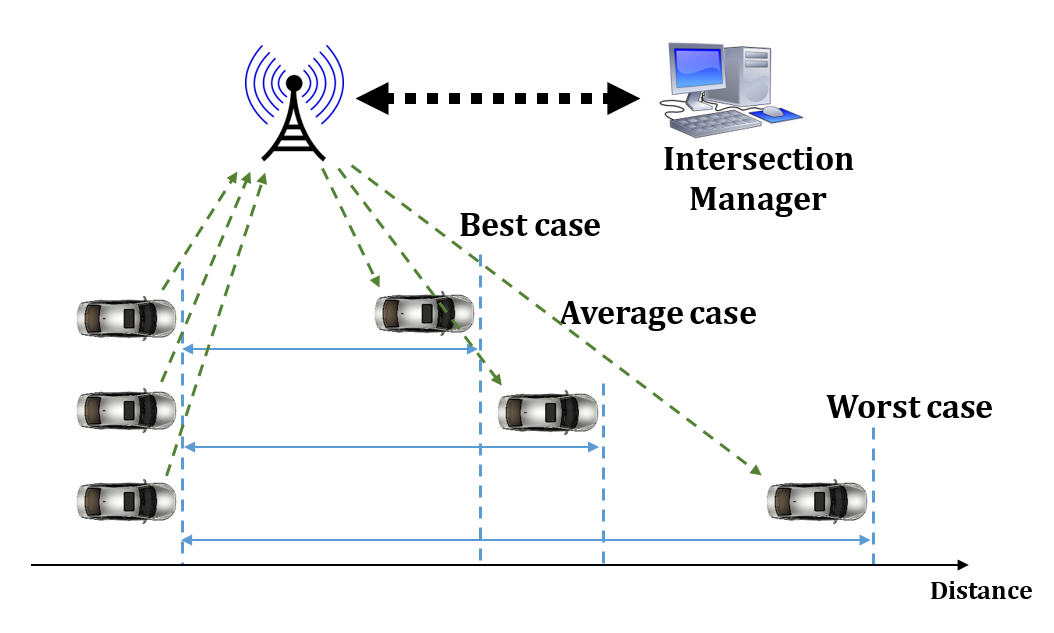 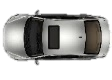 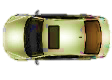 RequestLine
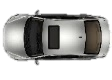 Enter
Exit
11
Even with Safety Buffer, Accidents Will Still Happen
Despite adding in the Safety Buffer to our real implementation, we were still seeing crashes in fringe cases.
12
[Speaker Notes: Accenturate Problem]
Defining the Timing Problem
Round Trip Delay (RTD) is being ignored
Caused by computation delay and network delay.
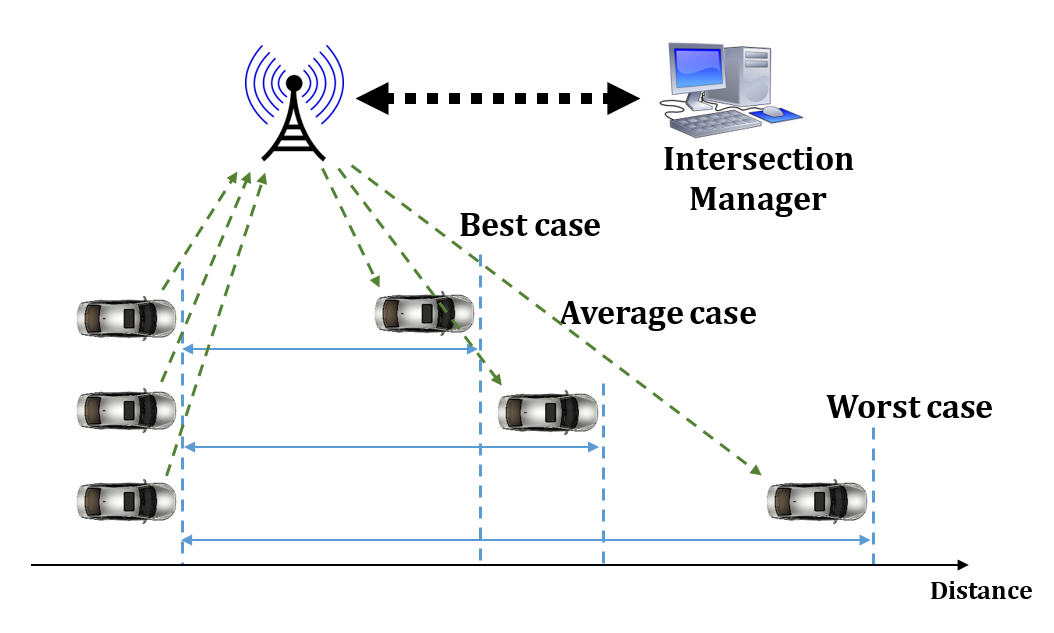 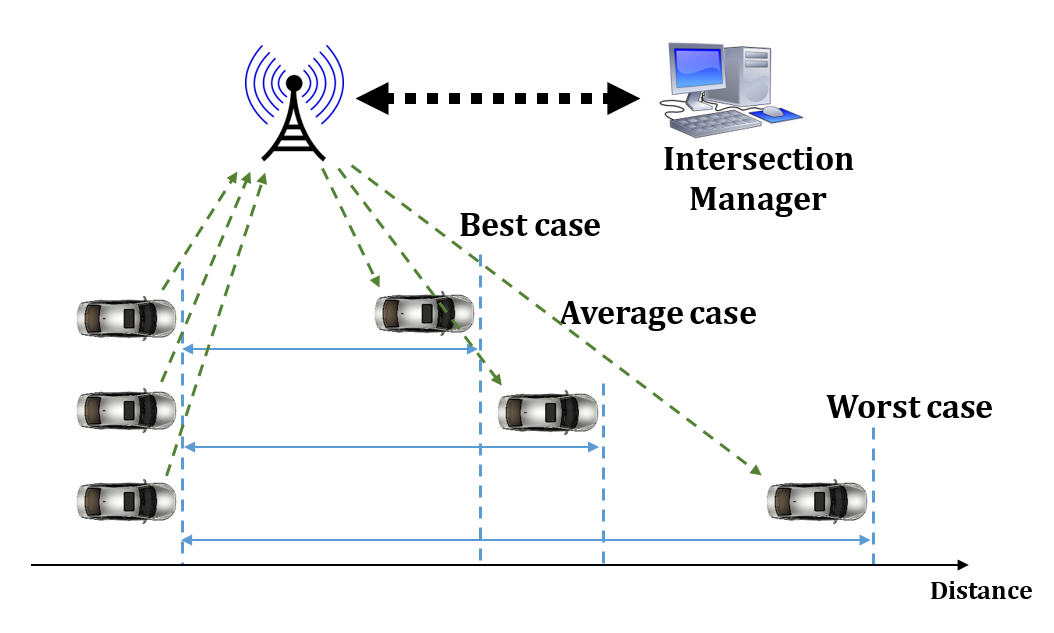 RequestPosition
Actual ReceivePosition (ARP)
IM
Best
Worst
Average
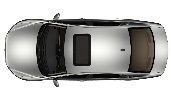 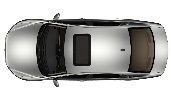 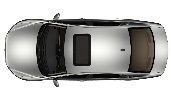 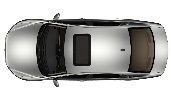 Worst Case Receive Position Difference
Expected Message Receive Position
13
Time Delays Will Cause Crashes
Intersection Manager
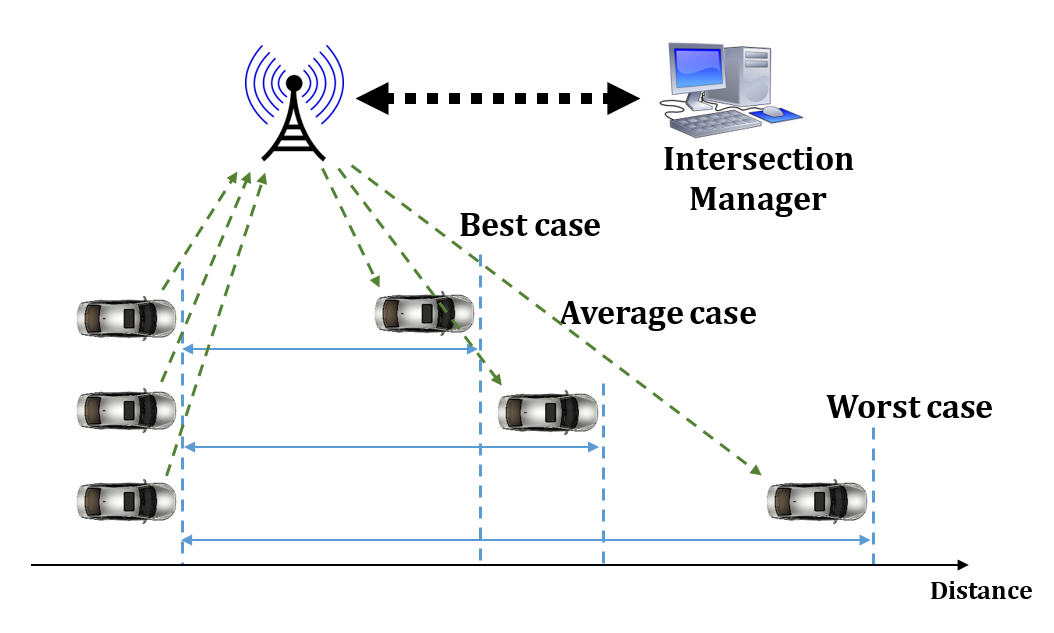 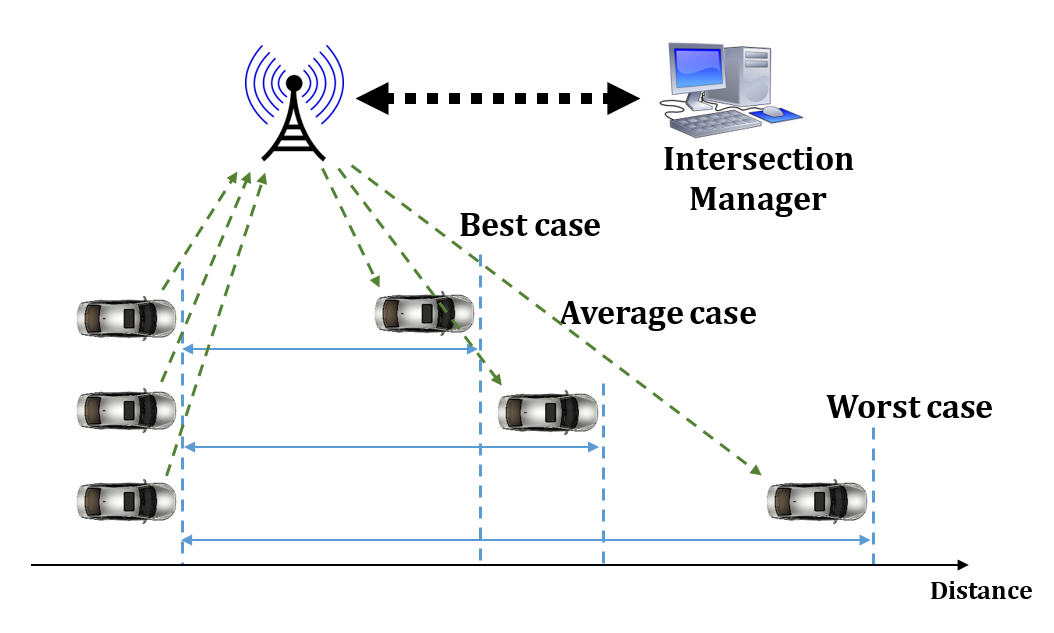 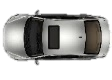 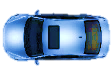 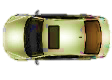 RequestLine
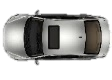 14
Accounting for Delays
A real intersection manager must also take into account delay in the system.
Transmission Delay
Computation Delay
Summation: Round Trip Delay (RTD)

In existing implementations, delays will have to be modeled as additional Time Buffer around the vehicle:
123.791 milliseconds
(Source: our implementation)
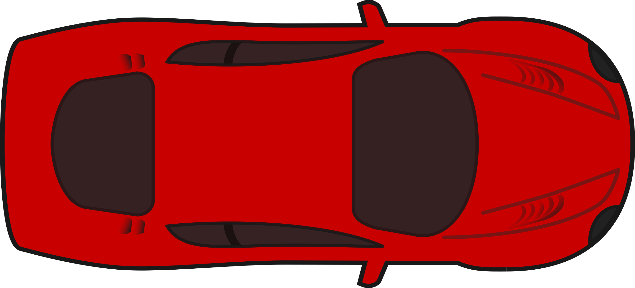 36.885 milliseconds
(Source: our implementation)
150 milliseconds
(Source: our implementation)
15
Real-life Computation and Network Delay
16
How Large is the RTD Buffer
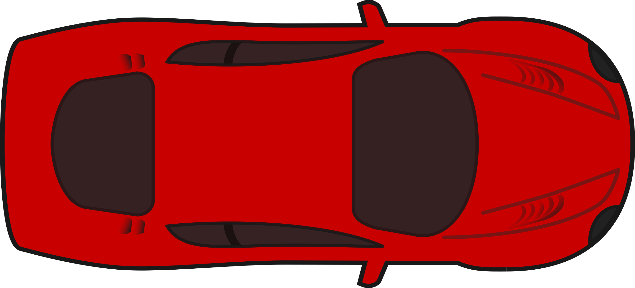 17
How Large is the RTD Buffer
Using our real-life implementation, we measured how big a Safety Buffer considering RTD needed to be.
3.46x Original Vehicle Length
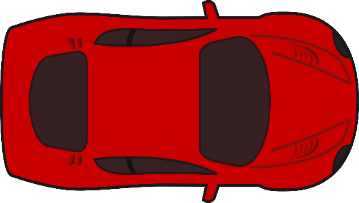 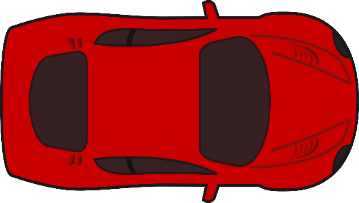 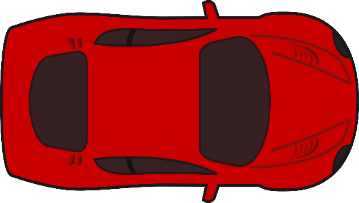 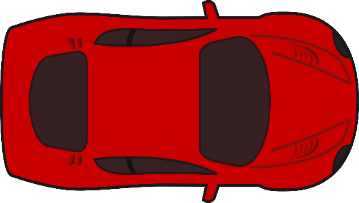 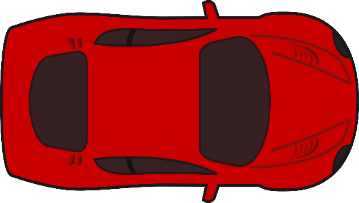 18
Crossroads
Method #2 (Crossroads) - Our scheduling approach
19
How We Solve RTD - Crossroads
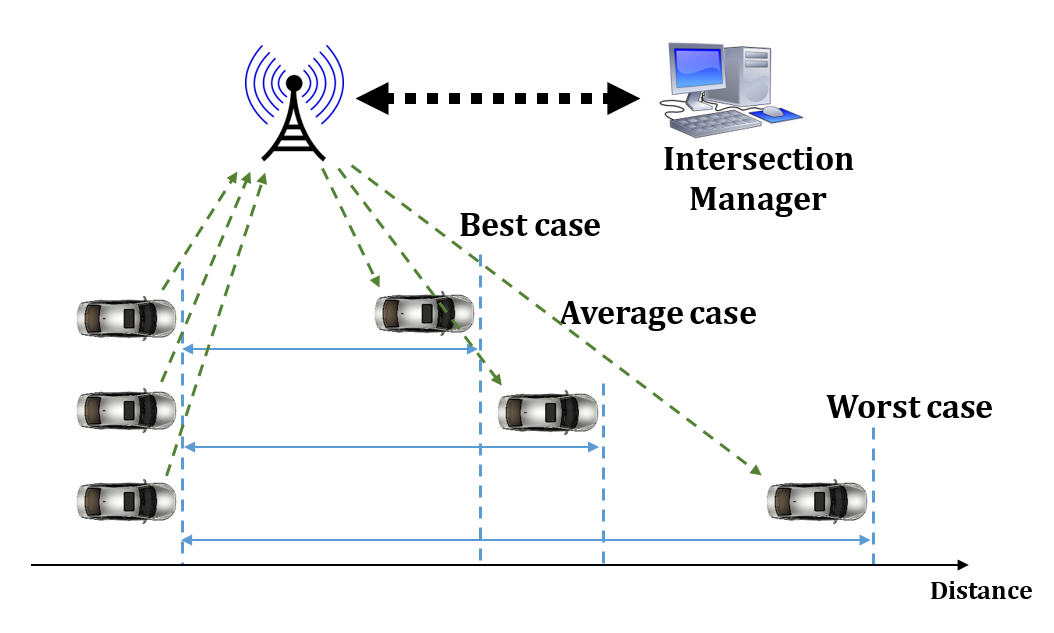 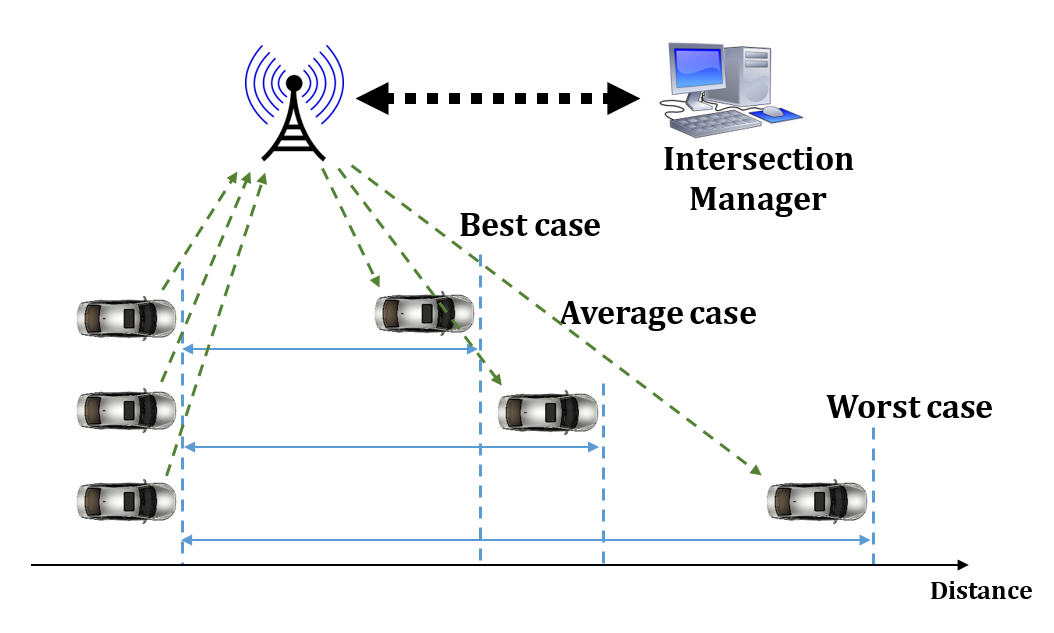 Execution Position
RequestPosition
IM
Actual ReceivePosition
Best
Worst
Average
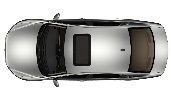 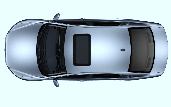 Actuation Begins
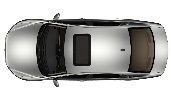 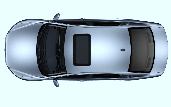 Actuation Begins
Expected Message Execution Position = EP
20
[Speaker Notes: Different animation, show 2 cars with different RTDs being fixed by execution position
Fix animation with expected location]
Crossroads Code
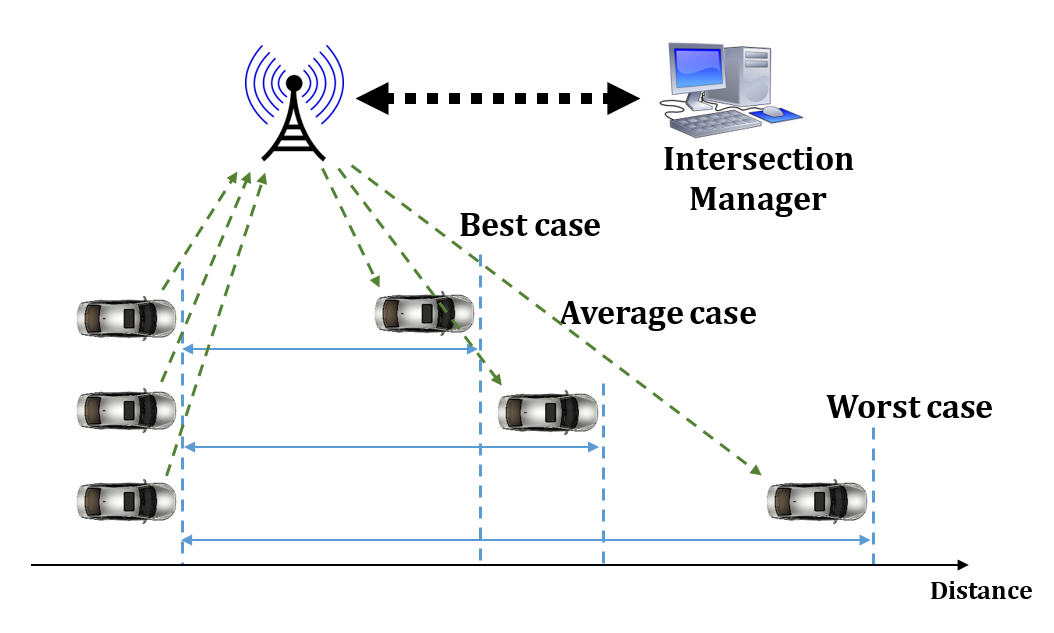 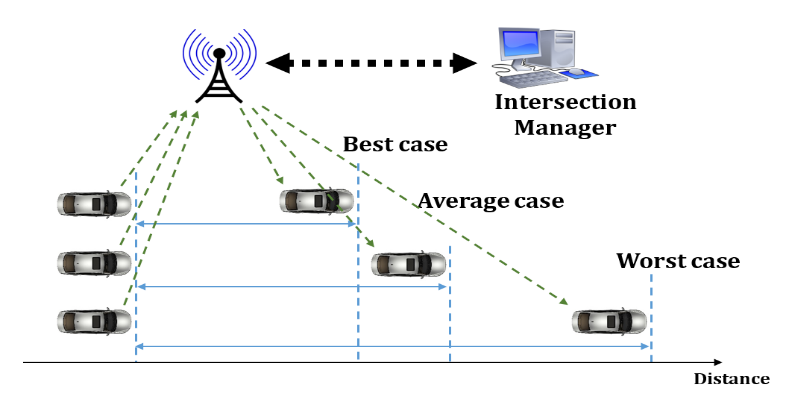 21
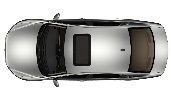 [Speaker Notes: IM calculates the desired Time of Arrival, T oA, and the execution time, TE, (actuation position PE) based on WCRTD
Fix this slide]
Crossroads Eliminates Time Buffer
Unlike the VT-IM methodology, Crossroads does not require a Time Buffer
~ 3.5x Original Vehicle Length  ->  ~ 1.5x
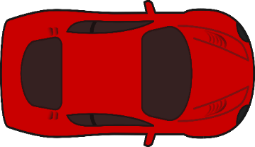 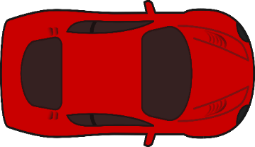 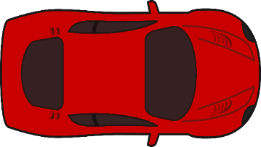 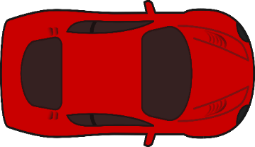 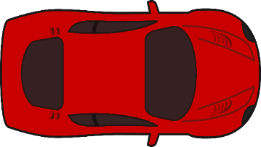 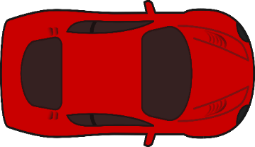 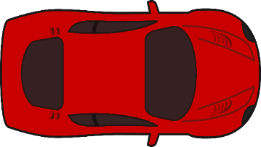 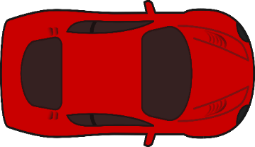 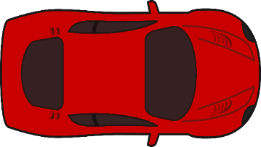 22
Related Work:Autonomous Intersection Management
Method #3 (AIM) -  Avoids the RTD problem.
23
AIM (Autonomous Intersection Management)
A tested and effective FCFS (First Come First-Served) policy
Dresner and Stone propose and IM that:
Vehicle requests to entire intersection at ToA and  VoA
IM simulates the trajectory of the vehicle 
Responds YES if the trajectory has no overlap with the reserved spots of other vehicles
Responds NO otherwise.
24
[Speaker Notes: Must state problem - RTD is ignored – the problem is RTD is ignored]
AIM is a query-based approach
Intersection Manager
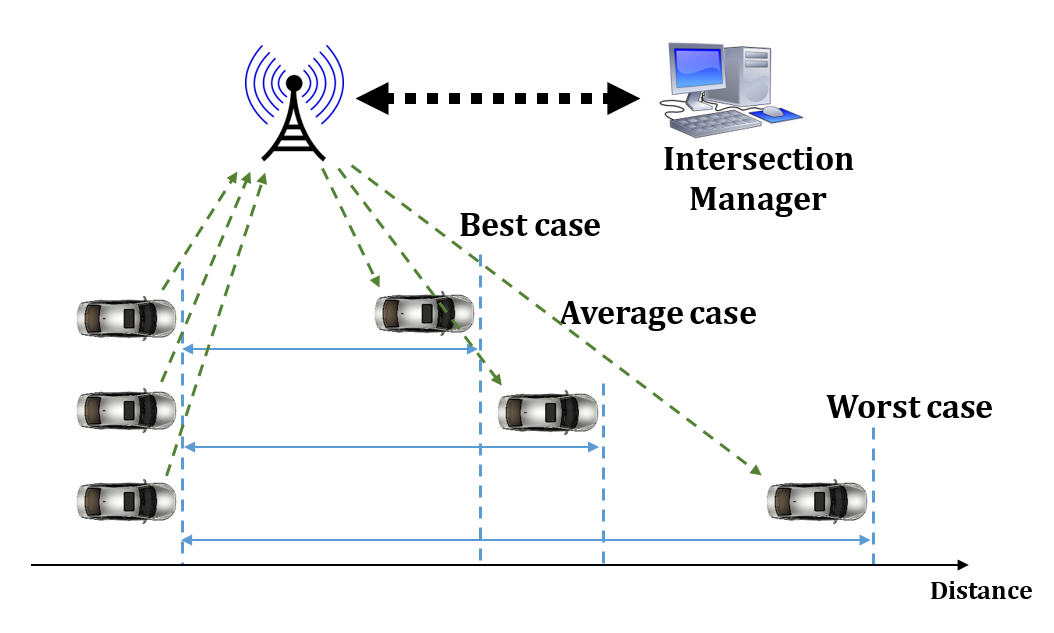 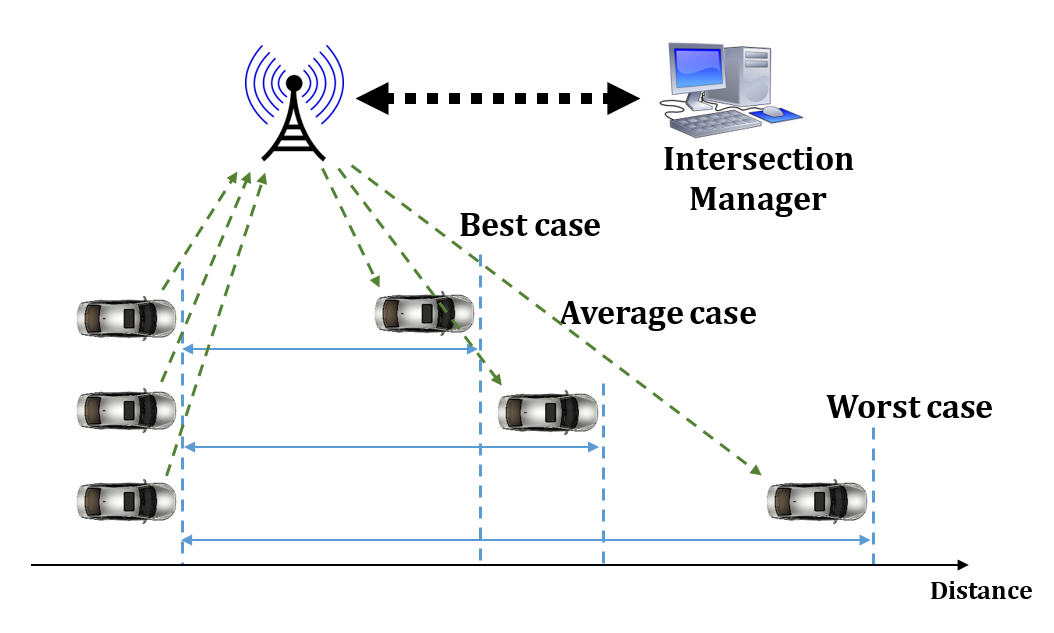 Request Time of Entry, (TOE) Velocity of Entry
Receive Accept
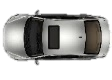 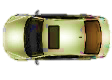 Vehicle Begins Actuation
of Proposed TOE
RequestLine
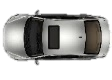 Enter
Exit
25
[Speaker Notes: Explain timing problem and how it is solved]
Related Work: AIM
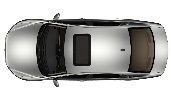 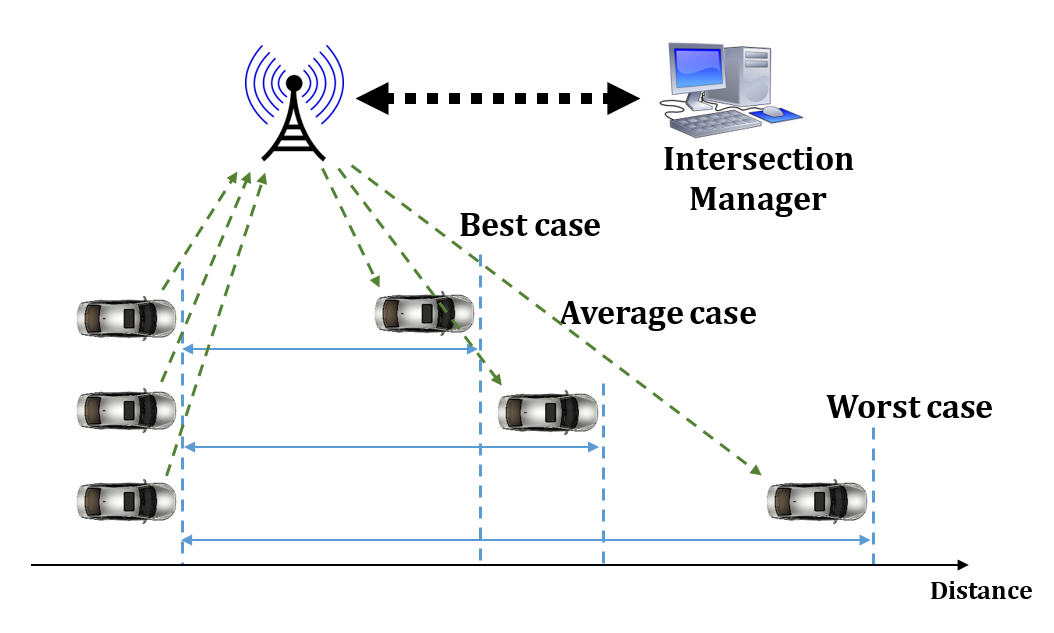 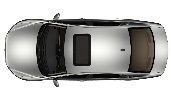 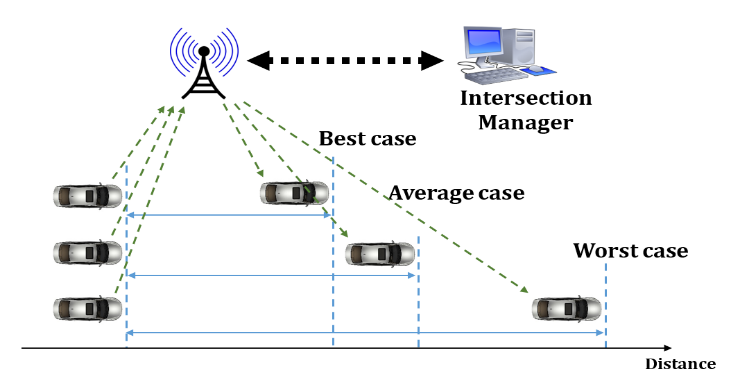 26
[Speaker Notes: Algorithm 3 needs to be more specific, use comments or descriptive name]
Related Work: AIM
Aim was tested virtually with 1 real  and a number of simulated autonomous vehicles for the Darpa 2007 challenge

AIM was implemented in real life with Four 1/10 scale vehicles
Vmax .5m/s, or at scale 18 km/h so they may have missed the problem

√ Achieves a theoretical throughput of .5 vehicles/lane/s.
√ Considers a Safety Buffer
X Computation time is large
X High communication overhead
X Many re-requests
X Cannot efficiently schedule vehicles
27
[Speaker Notes: AIM communication overhead
AIM cannot re-schedule effeciently]
Scale Model Test Setup
Request
Line
Request
Line
1
1
1
Request
Line
1
Request
Line
28
Results of Scale Models
Boundary Cases:
SB – SafetyBuffer, TD – TransmitDistance, VL – Vehicle Length
Intersection Scenario #1Heavy Traffic Load
Intersection Scenario #10Light Traffic Load
Scenario 1
Scenario 10
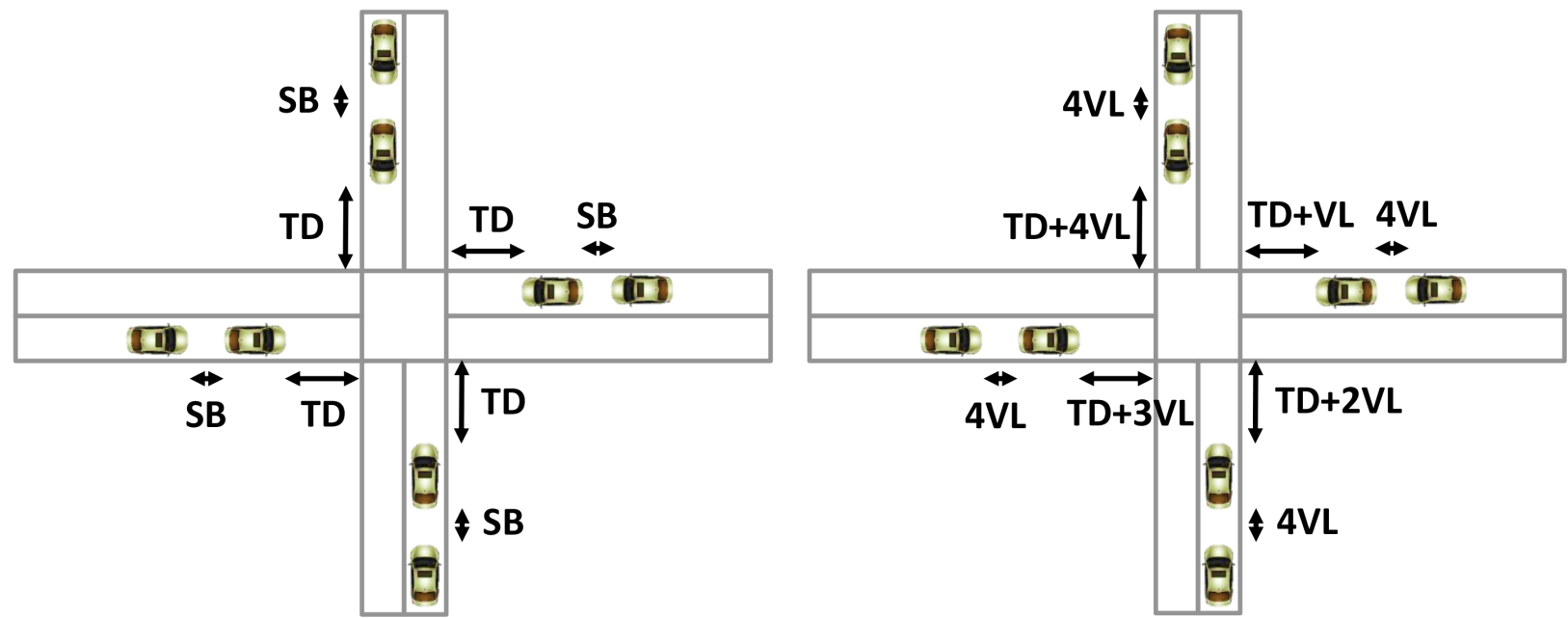 Not to scale
Not to scale
29
Crossroads Performs Better in Scale Tests
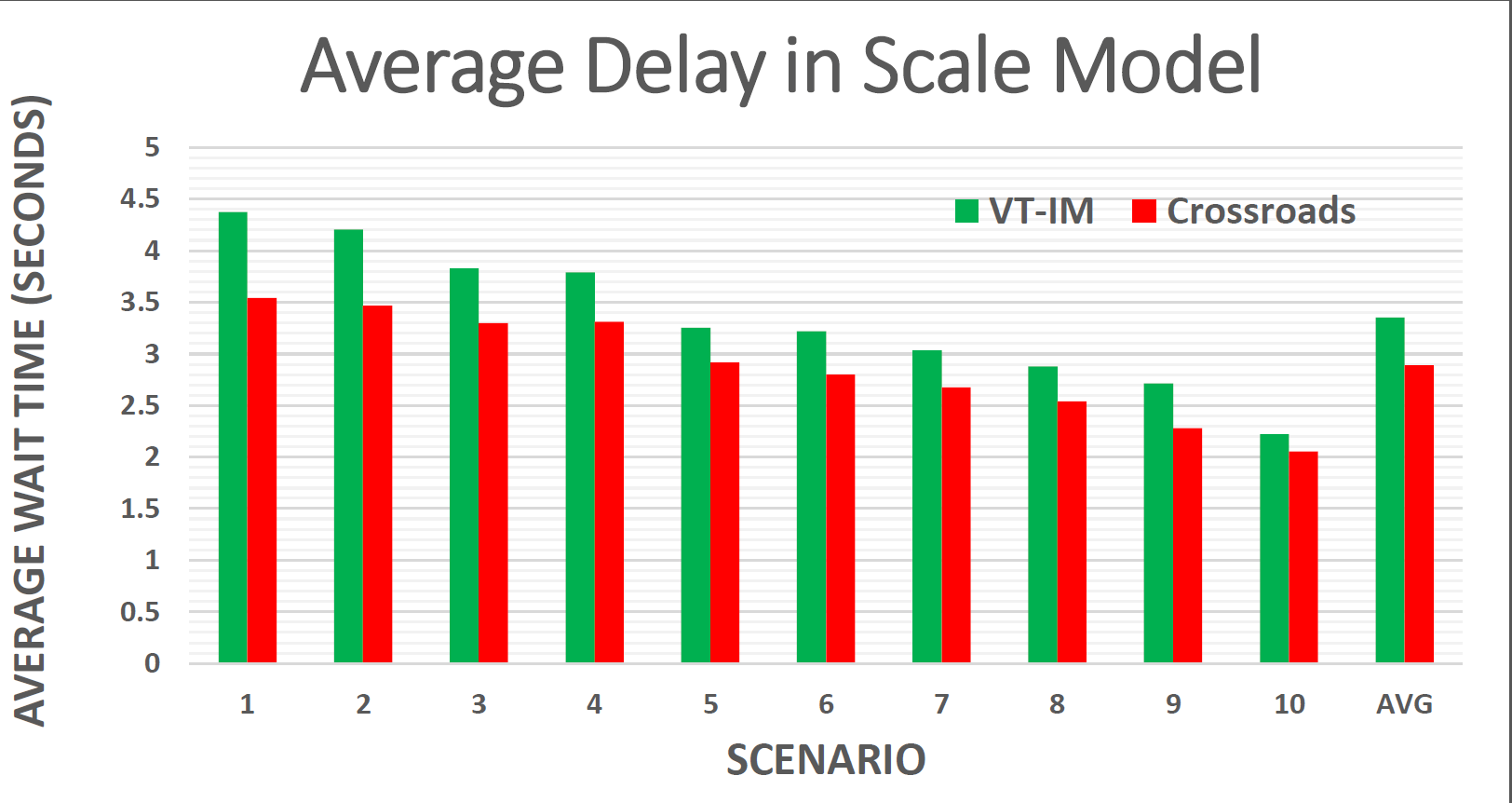 Heavy 
Traffic
INTERSECTION SCENARIO NUMBER
Light 
Traffic
30
[Speaker Notes: Car arrival scenarios instead]
Simulation in Matlab, N=160
31
Crossroads Performs Better in Simulation
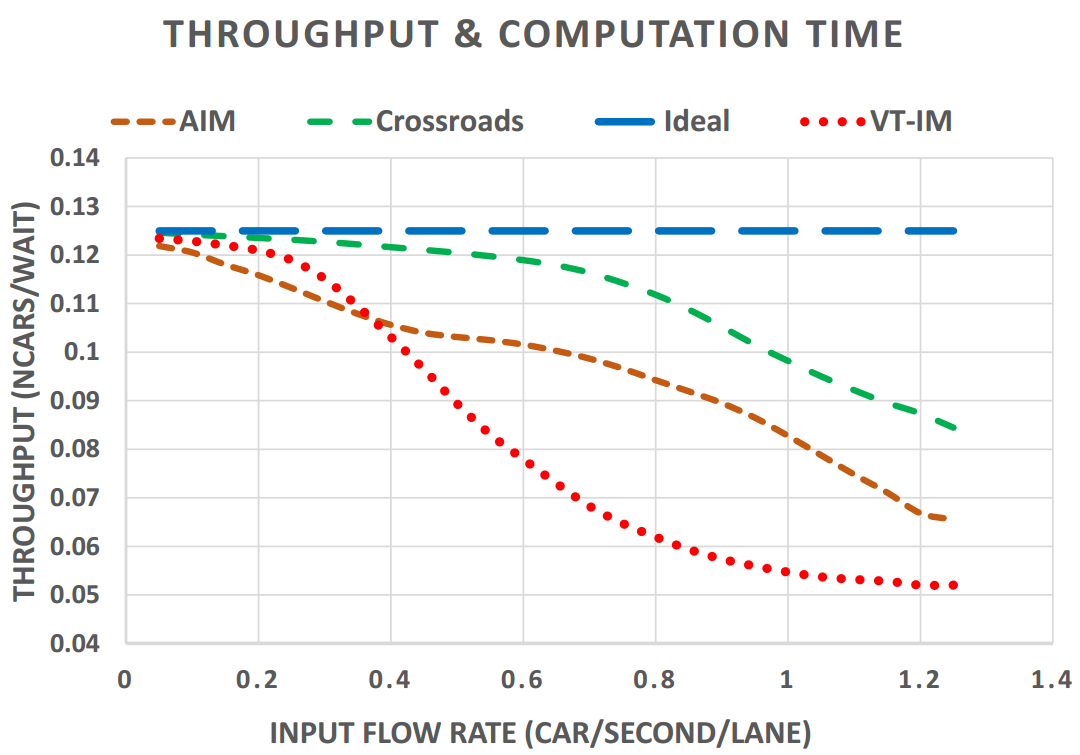 .5Round-
about
Light
Max
Flow
.35Traffic
Light
Max
Flow
32
[Speaker Notes: Figure out ideal that is possible
Mark interesting region
Mark traffic signal limits
Spend more time, add more slides]
Summary
An Intersection Manager (IM) must account for position uncertainty as a Safety Buffer
Position uncertainty comes from sensors, actuators, etc.
An IM must account for timing problems as Time Buffer
Computation Delay
Network Delay

AIM solves timing problem with a yes/no approach.

Our technique (Crossroads) eliminates the Time Buffer
It is replaced by timestamp-based execution
Crossroads maintains high schedulablility in addition to safety, thus increasing throughput
1.62x Crossroads vs VT-IM and 1.36x Crossroads vs AIM on average
33
[Speaker Notes: Missing main points
Needs work]